Matter and Change
Chapter 1
Section 1
Chemistry is a Physical Science
Objective:
Define Chemistry
What is Chemistry?
Chemistry is the study of the composition, structure, and properties of matter, the processes that matter undergoes, and the energy changes that accompany these processes
Let’s break that down:
1. Chemistry is the study of the composition, structure, and properties of matter
What does all that vocab even mean though?
Let’s look at the words composition, structure, properties, and matter together
Composition
What it is made of
Structure
Its arrangement (or what it looks like)
Properties
What does it do? Or
How does it act?
Matter
Anything that has mass and takes up space is matter
If it has any measurements (weight, length, etc.) it’s matter!
Everything in the universe is either matter or _____________. Do you know what else it could be?
Matter or Energy!
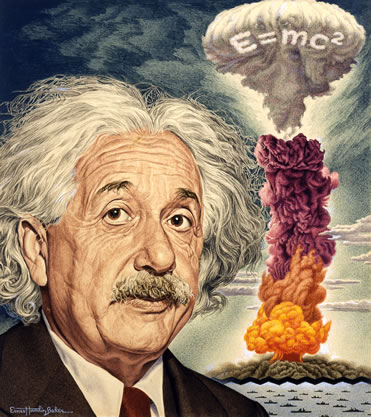 What are the parts of his famous equation and what do they mean?
Second part of chemistry definition
2. The processes that matter undergoes
That means the stuff that matter does or the stuff that happens to matter
Third part of chemistry definition
3. The energy changes matter goes through
Matter either gains or loses energy with every change that happens to it
Terms for these energy changes are called endothermic and exothermic reactions (we’ll talk about them more later though)
Objective:
List examples of the branches (types) of chemistry
There are 6 main branches (types) of Chemistry
Organic Chemistry
Inorganic Chemistry
Physical Chemistry
Analytical Chemistry
Biochemistry
Theoretical Chemistry
Organic Chemistry
The study of chemicals and chemical reactions that contain carbon
Inorganic Chemistry
The study of non-organic chemistry
Non-organic means that it contains no carbon and does not belong to anything that is or once was living
Physical Chemistry
Studies the properties and changes of matter and the changes in energy associated with chemical reactions
Analytical Chemistry
Works to identify the composition of materials
What elements and chemicals are in this thing?
Biochemistry
The chemistry of and the chemical reactions involved with living things
Theoretical Chemistry
Uses math and computers to understand chemical reactions and predict future ones
Chemicals
In all types of chemistry, scientists use chemicals
A chemical is any substance that has definite composition
Definite means: uniform, regular, predictable, certain, static, stable
Objective:
Compare and contrast basic research, applied research, and technological development
Basic research
Done for the sake of increasing knowledge
Educational in purpose
Something we do just so we know about it better
Applied research
Done to solve a problem
It’s done for a specific purpose
Technological Development
Making things that make our lives better
Examples include computers, cars, biodegradable packaging, etc.
Check for Understanding:
1. Explain what chemistry is.
2. Name six branches of study in chemistry.
3. Compare and contrast basic research, applied research, and technological development.
Section 2
Matter and its properties
Objective:
Distinguish between the physical properties and chemical properties of matter
Vocab
Mass
Matter
Atom
Element
Compound
Extensive property
Intensive property
Physical property
Physical change
Mass
A measure of the amount of matter (stuff) in something
Matter
Anything that has mass and takes up space (has volume)
Atom
The smallest unit (part) of an element that maintains the identity of that element
Element
A pure substance that cannot be broken down into simpler stuff and is made of only one type of atom
Compound
A substance that can be broken down into simpler substances (elements). 
Each compound is the combination of 2 or more elements.
Extensive property
They depend on the amount of matter (stuff) that is there.
Examples include volume, mass, and the amount of energy in a substance.
Intensive properties
They do not depend on the amount of matter (stuff) present.
They stay the same no matter how much or little you have of something.
Examples include melting point, boiling point, density, and ability to conduct electricity.
Physical property
A characteristic that can be observed or measured without changing the identity of the substance (without changing what it is)
Examples include melting point and boiling point. (the temperatures at which those things happen)
Objective:
Classify changes of matter as physical or chemical
Physical change
A change in something that does not involve a change in its identity 
It’s when something is changed but even though that thing is different, it still is the same thing.
Examples include cutting, melting, and boiling
Objective:
Explain the gas, liquid, and solid states in terms of particles
States (Phases) of Matter
A change in state (or phase) of matter is a PHYSICAL change of a substance from one state (or phase) to another
The 3 common states of matter are solid, liquid, and gas
Solids
Solids have a definite volume (amount of space they take up) and a definite shape
Liquids
Liquids have a definite volume (amount of space they take up) but an indefinite shape (it changes).
Gas
Matter in the gas state has indefinite shape and volume (it could take up any amount of space and could be any shape).
Other states of matter?
Plasma is a very high energy state of matter (temperatures above gas) in which atoms lose their electrons
An example of plasma is fluorescent lights
Chemical Property
Relates to a substance’s ability to change into different substances
Chemical properties are all about how likely a substance is to react with other things, or what happens when they do react with each other
Chemical Change
Also known as a chemical reaction
When one or more substances are changed into a different substance
The stuff that goes into a chemical change/reaction is/are the reactant or reactants
The stuff that comes out of a chemical change/reaction is/are the product or products
Again…
What goes into a chemical reaction = Reactants
What comes out of a chemical reaction = Products
Remember these!
Conservation of Energy
Says that in a chemical reaction, the amount of energy that goes in must come out
An example is if you burn a piece of wood, the energy of the sun captured by the plant that made it grow is now released as heat, light, sound, etc. when the wood is burned.
Mixture
A blend of two or more kinds of matter, each of which retains its own identity and properties
It’s still easy to separate, and nothing new was made (there were no chemical reactions)
Homogenous Mixtures
Are the same in all parts of the sample. Example: salt water
Heterogeneous Mixtures
Are not the same in all parts of the sample. Example: a granite countertop
Pure substance
Have fixed composition (they’re always made up of the same stuff, they’re always homogeneous)
Every sample has exactly the same properties (the way it acts)
Every sample has exactly the same composition (what it’s made of)
Section 3
Elements
Objective
Describe the arrangement of the periodic table
Groups (or families)
The vertical (up and down) columns on the periodic table are called groups (or families)
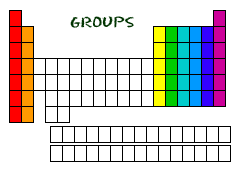 Periods
The horizontal rows of elements in the periodic table are called periods.
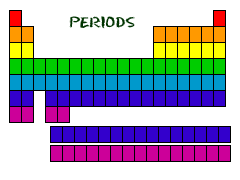 Objective
List the characteristics that distinguish metals, nonmetals, and metalloids.
Metals, nonmetals, metalloids
A metal is an element that is a good electrical conductor and a good heat conductor
This means that electricity and heat go through metals easily
Nonmetals are the opposite: it’s hard for electricity and heat to go through them
Metalloids are in between metals and nonmetals, in the middle.
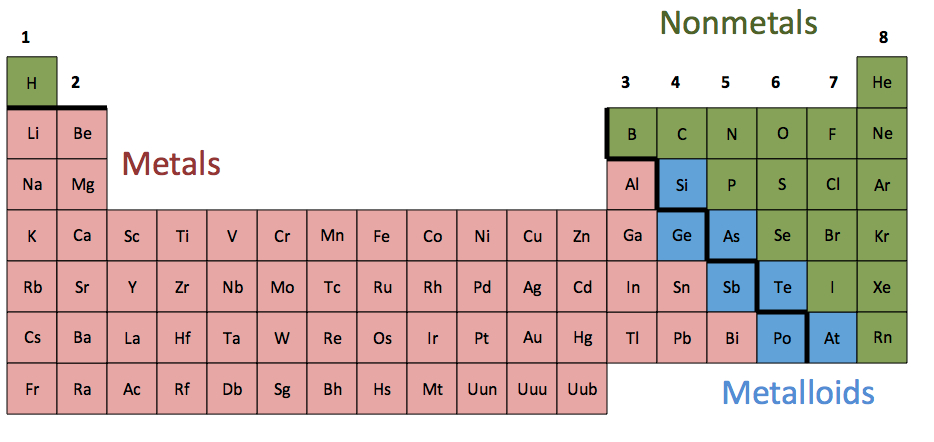